Agenda COPIL 13 22 janvier 2025
Nouveaux membres du COPIL
Retour sur la journée du GDR 2024
Événements 2025 
Workshop ALP et accélérateurs RF   
Journée annuelle, décembre 
Feuille de route ALP
Événement 2026 
Workshop « accélérateurs et applications » 
Infos générales
1
COPIL nov 2024
Membres du COPIL
Directrice et directeurs adjoints : M. Baylac (LPSC), G. Olry (IJCLab) et N. Pichoff (IRFU/DACM, IRAMIS)

Axes thématiques :
Axe 1 : Ions lourds – E. Minaya (IJCLab) et M. Dubois (GANIL)
Axe 2 : Hadrons – D. Uriot (IRFU/DACM), A. Miyazaki (IJCLab) et A. Orduz (GANIL)
Axe 3 : Leptons – A. Chance (IRFU/DACM), J. Michaud (IJCLab) et L. Nadolski (SOLEIL)
Axe 4 : Laser Plasma – F. Massimo (LPGP), E. D’Humières (CELIA) et C. Thaury (LOA)

Thèmes transverses : 
Diagnostics : F. Poirier (Subatech) 
Calculs : F. Bouly (LPSC), S. White (ESRF)
Applications et environnement : C. Madec (IRFU), M. Baylac

Représentant du bureau accélérateurs SFP : L. Perrot (IJCLab)
Nouveaux : Accès indico, box ?
2
Retour sur la journée annuelle 2024
Première édition de la journée annelle du GDR
Journée organisée par Didier Uriot (financement CEA)  merci!
19 décembre au CEA Saclay, 50 participants
6 présentations et visites des installations/infrastructures
Fichiers des présentations et photo sur site indico

Bilan et retours 
Avis globalement positifs des participants, surtout les visites 
Occasion d’avoir des échanges (licence L3 pro …), nouveaux inscrits sur mailing list (156)
Autres retours ? 
A améliorer 
Planning un peu chargé  avoir + de temps pour les discussions
Participants au repas  < inscriptions  prévoir une relance de rappel lors des prochains événements
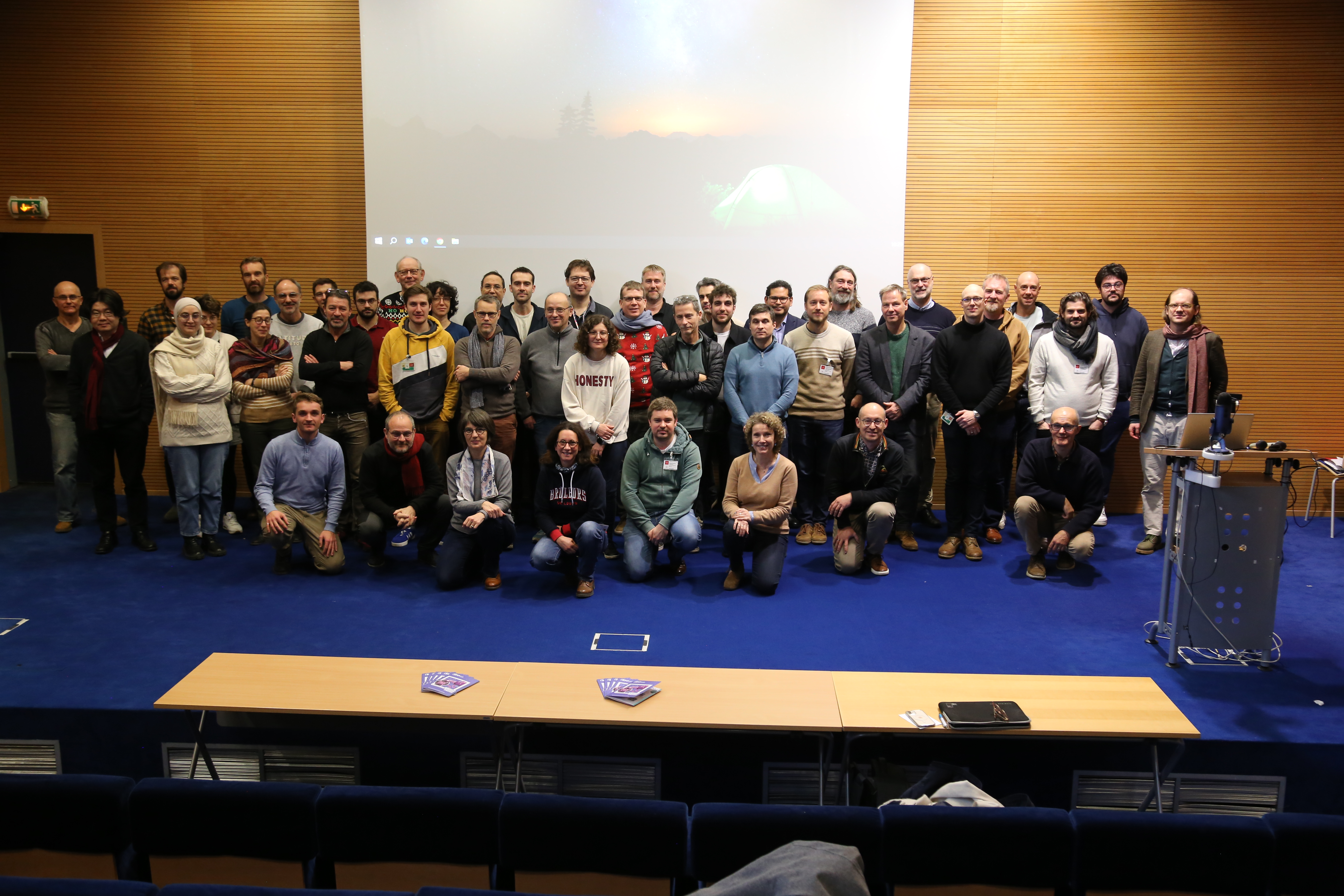 https://indico.ijclab.in2p3.fr/event/11210/overview
3
Workshop 2025 : ALP et RF
Événements 2025
Objectifs 
Meilleure compréhension entre accélérateurs ALP et RF 
Amélioration synergie et transfert de compétences entre accélérateurs RF et ALP
Logistique 
12-14 mai, IJCLab : amphi + visites (LOA ?LULI ?)
indico : https://indico.ijclab.in2p3.fr/event/11508/
Titre 
Comité d’organisation (Emmanuel, Cédric, Francesco, Nicolas et Maud) 
à compléter par un contact IJCLab pour la logistique : Enrique/Julien/Luc
Question de la langue : slides anglais , présentation au choix
Cadrage sur les caractéristiques machine : grille de paramètres
Programme scientifique en cours  voir proposition 
Visites : Appolon/LYDIL ou LOA, voire PALLAS le lundi matin
Mise en place d’un traducteur automatique 
Pas de visioconférence
4
Feuille de route ALP
Entretien annuel IN2P3 : 
Sollicitation par l’IN2P3 et l’INP pour la préparation de la feuille de route CNRS pour EuPRAXIA mi 2025
Message d’Antoine Rousse (INP), janvier 2025
Le cadre du GdR SCIPAC, et en particulier l’axe Accélération Laser Plasma que vous pilotez, est particulièrement bien positionné pour coordonner l’élaboration d’un document de prospective, qui pourrait être produit idéalement pour l’été 2025. 
Ce document succinct d’environ 5-10 pages devrait contenir : 
- la présentation d’un état des lieux des projets français actuels en LPA, en précisant les objectifs scientifiques associés ainsi que les ressources humaines mobilisées ; 
- l’identification d'un projet fédérateur, en définissant les objectifs scientifiques, en dressant un calendrier possible, et en évaluant les besoins humains et financiers nécessaires ; 
- une actualisation du positionnement souhaité au sein du projet européen EuPRAXIA, en regard des nouvelles priorités issues de ce travail de prospective.
Ce document devra également évaluer et établir les moyens de la synergie nécessaire avec les expertises des accélérateurs conventionnels 
Réunion avec A. Rousse et A. Lucotte prévue le 29 janvier pour clarifier les attendus
5
Journée annuelle 2025
Événements 2025
Proposition Freddy pour 2 évènements combinés 
Journée annuelle GDR en décembre 2025 à Arronax (Nantes) ? 
Adossée à un workshop instrumentation faisceau, idée approuvée par le RIF 
Semaine 50 (8-12 dec) serait la + optimale  à confronter avec l’agenda d’Arronax (voire Subatech??)
4 demi journées au total
1 jour = GDR + visites (cyclo + nouveau cyclo + projet de cible interne At)
1 jour : atelier instrumentation (centré vers la R&D : diag et instru + elec embarquée / synchronisation (white rabbit/ white fox), suivant les axes du GDR, orateurs extérieurs possibles) 
50 participants environ
Faire remonter à Freddy des propositions de sujets/orateurs
6
Workshop 2026 accélérateurs et applications
Proposition d’un workshop dédié « accélérateurs et applications », hors physique nucléaire et particules
Organisation commune avec les GDR SCINEE (énergie, environnement) et MI2B (médical)
2 premières réunions en 2024
Prochaine réunion 18 février, 10h-12h
Logistique 
Workshop au LPSC – Grenoble
Co organisation par les 3 GDR : SCIPAC, SCINEE et MI2B (co financement + EMIR&A)
Durée : 4 demi-journées (3 jours) 
Visites : ESRF possible (dates de shutdown 2025, accès tunnel : 11-19 mars, 13-21 mai) 
Participants : 50-70 personnes
Présentations et sessions posters
Dates : Fin janvier, 23-27 mars ou 18-22 mai 2026  à trancher à la réunion de février 
IPAC : 17-22 mai
Objectifs :  
Présenter un tour d’horizons des machines nationales (intéressant notamment pour les jeunes)
Illustrer des applications 
Présenter les conditions d’accès des différentes machines, les activités de réseau  pour accéder aux machines 
Identifier les manques sur les accélérateurs actuels et les besoins pour les accélérateurs de demain
7
1. Accélérateurs par grand type de machine
Talk de revue, panorama de l’existant des machines françaises, grandes catégories 
Users ont besoin d’un faisceau (énergie, intensité, particules) à mettre en face d’un accélérateur 
Cela donnerait un éclairage clair sur les machines existantes inter instituts du CNRS

Environ 6-8 talks parmi les machines suivantes  
sources de lumière (SOLEIL, SOLEIL-II)
production de neutrons (CANS, NFS)
machine médicale (CPO, CAL, Archade)
Ions (ARRONAX, cyrce, GANIL, ALTO, AIFIRA, CEMHTI, janus, LEEL)
Accélérateur d’électrons (alienor, elyse, sirius)
Machines du futur (ALP, PERLE, ICONE … )
8
2. Les types d’application
Highlights choisis pour illustration, 10-12 talks parmi les applications suivantes :
Santé et matière vivante avec talk de revue : APP1
production de radioisotopes pour imagerie nucléaire et traitement (theranostic)
Traitement : hadron/proton – therapie, flash, VHEE, microbeam
Effets des irradiations sur le vivant (radiobiologie) dont applications spatiales
Matière inerte avec talk de revue : APP2
Effets des irradiations sur les matériaux dont électronique, nucléaire, effets de radiolyse aux interfaces
Modification de la matière sous irradiation :  création de centres colorés dans les semiconducteurs (Néel), matériaux supras haute Tc, polymérisation, ENR (solaire, batterie)
Caractérisation (analyse élémentaire, imagerie ..)
Energie : APP3
Données de base pour la physique nucléaire (mesures de données de base pour les réacteurs), ….
Développement de sources de neutrons pour les ADS
Environnement : APP4
Décontamination, dépollution (Bordeaux?, Strasbourg? SOLEIL ligne mars)
Spéciation (à CAL, par l’institut de chimie de Nice?, Bordeaux par rayonnement synchrotron ESRF/SOLEIL) 
Patrimoine : APP5
Analyse par faisceau d’ions (carac, irrad) : NEW-AGLAE au Louvre, ….
Synchrotron : SOLEIL (violon, papyrus)
9
3. Les réseaux et conditions d’accès
Environ 4 talks sur 
EMIR&A (fédération nationale d’accélérateurs)
RESPLANDIR  (réseau de plateformes national d’irradiations) 
Conditions d’accès (coût, publications …) 
Accord avec les machines existantes (par ex accord IN2P3-CNAO)
10
4. Les besoins en accélérateurs
Une table ronde uniquement
11
Workshop 2026 accélérateurs et applications
Contenu 
Les accélérateurs par grand type de machine (session ACC)
Revue accélérateur et 6 talks 
Les types d’application (sessions APP1 à APP5)
Revues et talks 
Réseaux/conditions d’accès (session RESEAU)
Réseaux d’accès aux machines et activités structurantes (EMIR&A, RESPLANDIR, Conditions d’accès : coût, publications, accord avec les machines existantes (par ex accord IN2P3-CNAO)
Manques actuels et besoins pour les accélérateurs futurs (session BESOINS) 
table ronde
12
Workshop 2026 accélérateurs et applications
ACTIONS pour la prochaine réunion du 18 février 
Définir les dates parmi les propositions
Fin janvier, 23-27 mars ou 18-22 mai 2026
Proposer un titre 
Proposer des noms de conveners en lien avec les GDR/thématiques
Proposer des noms d’orateurs en lien avec les GDR/thématiques
13
AOB
Budget 
Pas d’infos à ce stade
Actions ouvertes (entretien annuel IN2P3) 
prévoir une réunion d’information sur les calls des projets européens avec AL  MB
être représenté dans le comité d’organisation des JJC/JRJC 
Étendre le COPIL (Thème environnement, Axe 2)  fait
Contact avec youtubeur pour action de communication  JM 
MaJ page Wikipedia 
Environnement 
Tout reste à faire  travail à lancer au printemps 2025
Newsletter
Soutenance de thèse 7 février 
Offre postdoc SOLEIL ? 
Workshop Delahaye
Save the date pour workshop ALP et RF
SFP Roscoff oct 2025
Prix JL Laclare  + prix de thèse
14
BACK UP
15
Contenu workshop ALP RF
Événements 2025
1. Introduction au faisceau pour les besoins d’un utilisateur : 1 talk intro chapeau (N. Pichoff)
Caractéristiques dans l’espace de phase 6D, dimension/gradient, fiabilité
Domaines d’applicabilité différents selon les techniques, plot
2.  Présentations générales 
accélérateurs RF : Principe, performances, efficacité et limites : 1 talk (Lagniel??Phi?Lebrun?Lombardi?Lallemand?) 
ALP : Principe de fonctionnement (LWFA, PWFA, TNSA, RPA …) et technos avec pondération vs techniques: 1 talk 
3.  Hybridation
PETRA / DESY 
GSI / light
4. Applications pour RF et ALP
Sources de lumière :
Médical
Industriel:
5. Interface, dont simulations
Simulations plasmas, IA
Transport de faisceaux
…..
6. Challenges vers l’avenir  
vers les collisionneurs 
challenges  ALP 
Haut gradient 1 étage
Multi-étage 
Stabilisation : 1 talk PALLAS
Haute cadence  : 1 talk LPA au KHz (LOA)
Fiabilisation : 1 talk IA pour fiabilisation (IJCLab) 
autres concepts : diélectrique :  Projet TWAC (accélération d’e- par onde THz générée par laser)
+ plusieurs discussions
16